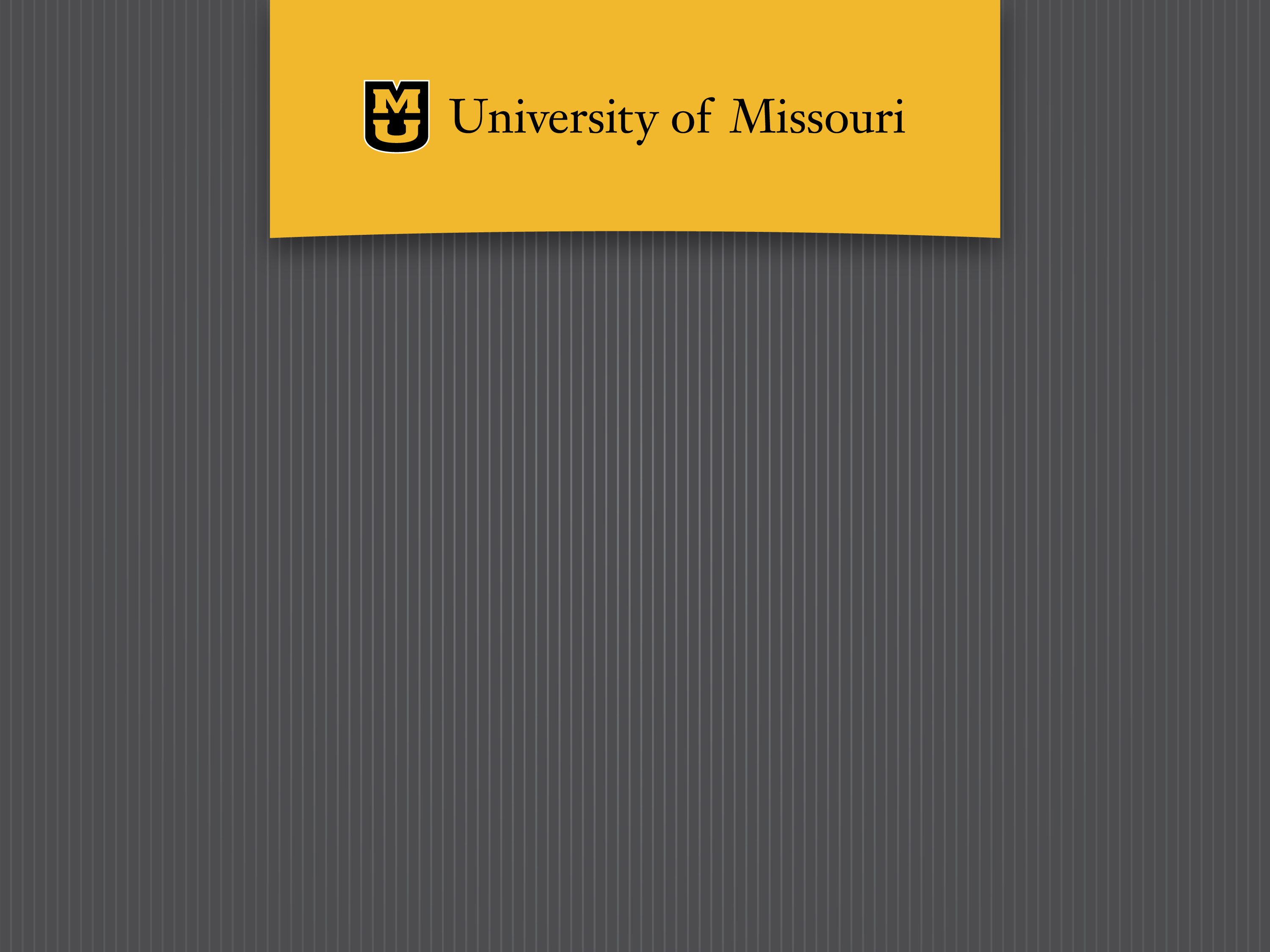 Applications of Deep Neural Network to Protein Structure Prediction
Department of Electrical Engineering and Computer Science
Advisors: Professor Yi Shang and Professor Dong Xu
Speaker: Chao Fang
1
Outline
Introduction and Overview
Proposed Methods:
DeepNRN and Deep3I for secondary structure prediction
DeepRIN for backbone torsion angle prediction
DeepIDN for beta turn prediction
DeepICN for gamma turn prediction
MUFold-SS-Angle server
Summary
2
[Speaker Notes: Change order ss-> angle-> beta -> gamma- > server]
Introduction and overview
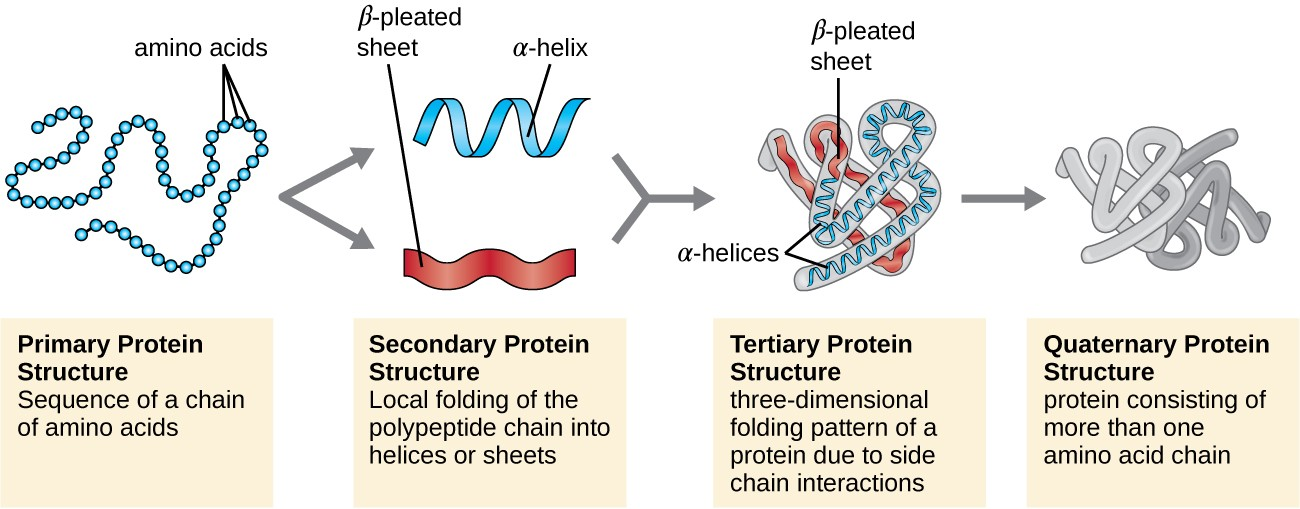 four distinct levels of protein structure
3
[Speaker Notes: Draw pictures relationship more slides link different topic together
Method page problem, features, techniques, tool]
Our research work mainly focus on:
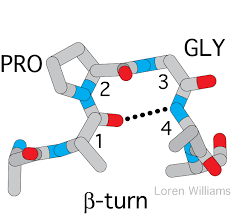 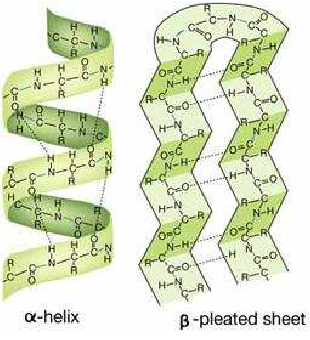 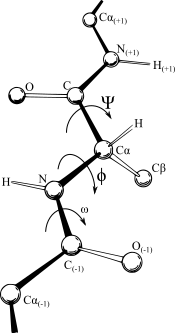 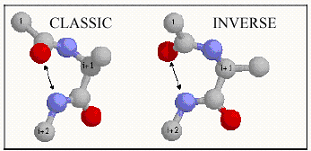 Gamma-turn
Psi-Phi angle
4
Why predict secondary or super-secondary structure?
Determine how proteins fold into 3D shape
Provide useful features for 3D structure prediction
Super-secondary structure motif is helpful to discover the protein functions
Why use deep learning?
Achieve great success in computer vision, speech recognition, natural language processing, etc. 
Extract high-level hierarchical features by itself, rather than rely on labeling by human experts
Discover complex relationships between input features to output labels
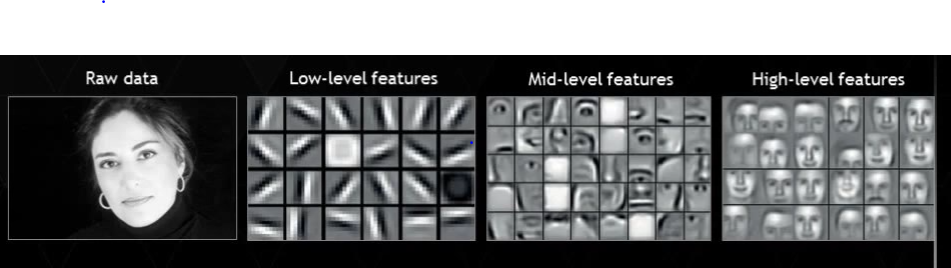 Some successful deep learning applications in biological sequence analysis:
Inspired by those successful research work, here we propose:
8
[Speaker Notes: Define MCC mearning]
Outline
Introduction and Overview
Proposed Methods:
DeepNRN and Deep3I for secondary structure prediction
DeepRIN for backbone torsion angle prediction
DeepIDN for beta turn prediction
DeepICN for gamma turn prediction
MUFold-SS-Angle server
Summary
9
Introduction
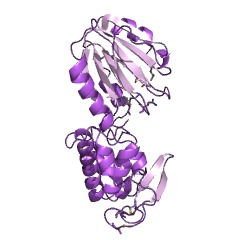 Protein sequence: 20 types of amino acids
GKSSKALNEAAEQGDLAKVKNLVQKNKIDLNAQDETGMTPLMNAAMGGNLDIVKFLLSKKVNLELKNNGGET
Predict
Secondary Structure: 8 states
CCCCCHHHHHHHTTCHHHHHHHHHTTSCCTTCCCTTSCCHHHHHHTTTCHHHHHHHHHTTCCTTCCCTTSCCHH
Protein 1KFV structure 
Figure credit: PDBsum
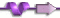 Helix
Strand
10
Related Work
11
[Speaker Notes: This result are not comparison in this published paper.]
Proposed methods for SS Prediction
Deep neighbor-residual network (DeepNRN) 
A variant of residual network
Deep inception-inside-inception network (Deep3I)
Using hierarchical of inception network
1. DeepNRN-> Residual block (He et al., 2015)
Residual
Plain
Image Credit: http://cs231n.stanford.edu/slides/2017/cs231n_2017_lecture9.pdf
Without residual (“shortcut”) blocks, the training loss wouldn’t decrease monotonically as network grows deeper.
13
ResNet (He et al., 2015) in ImageNet 2015
Image Credit: (He et al., 2016)
14
1. DeepNRN -> new neighbor-residual block
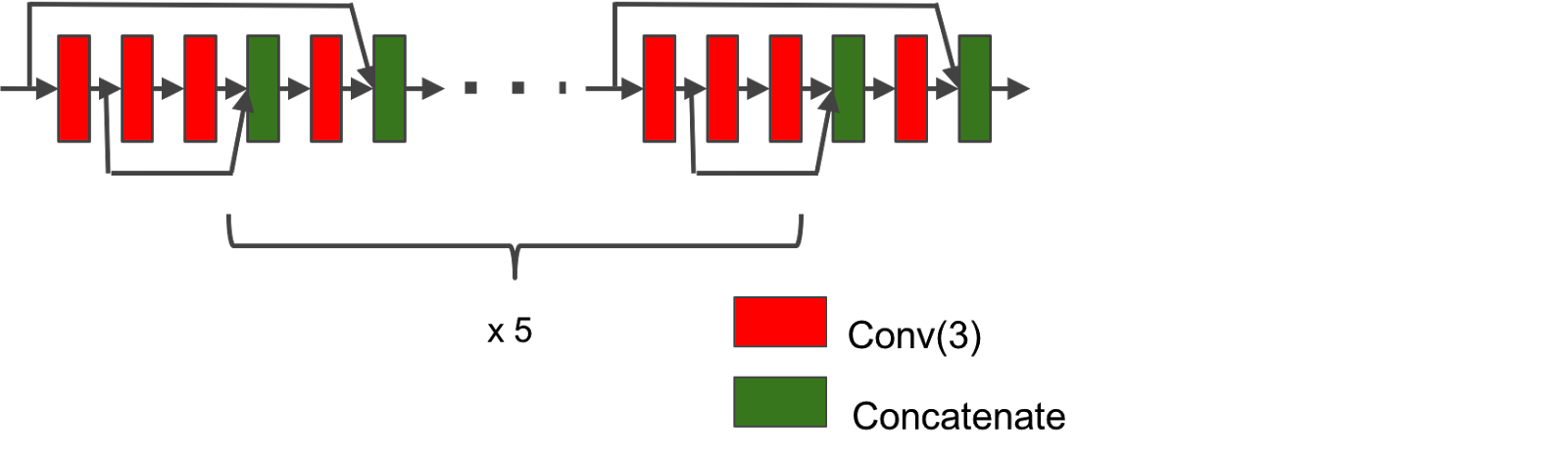 Neighbor-residual block has stacks of neighbor-residual units.
15
[Speaker Notes: We design the network]
1. DeepNRN-> DeepNRN overall architecture
Inputs:
1) Sequence L-by-20
2) PSIBLAST L-by-20
3) HHBlits L-by-30
Outputs:
Predicted SS[L-by-8]
16
2. Deep3I-> Inception Block (Szegedy et al., 2017)
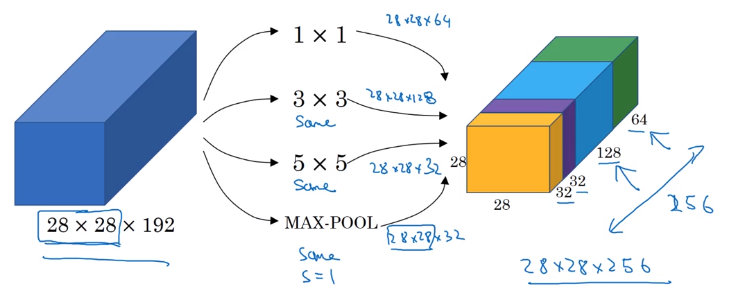 17
1x1 Convolution
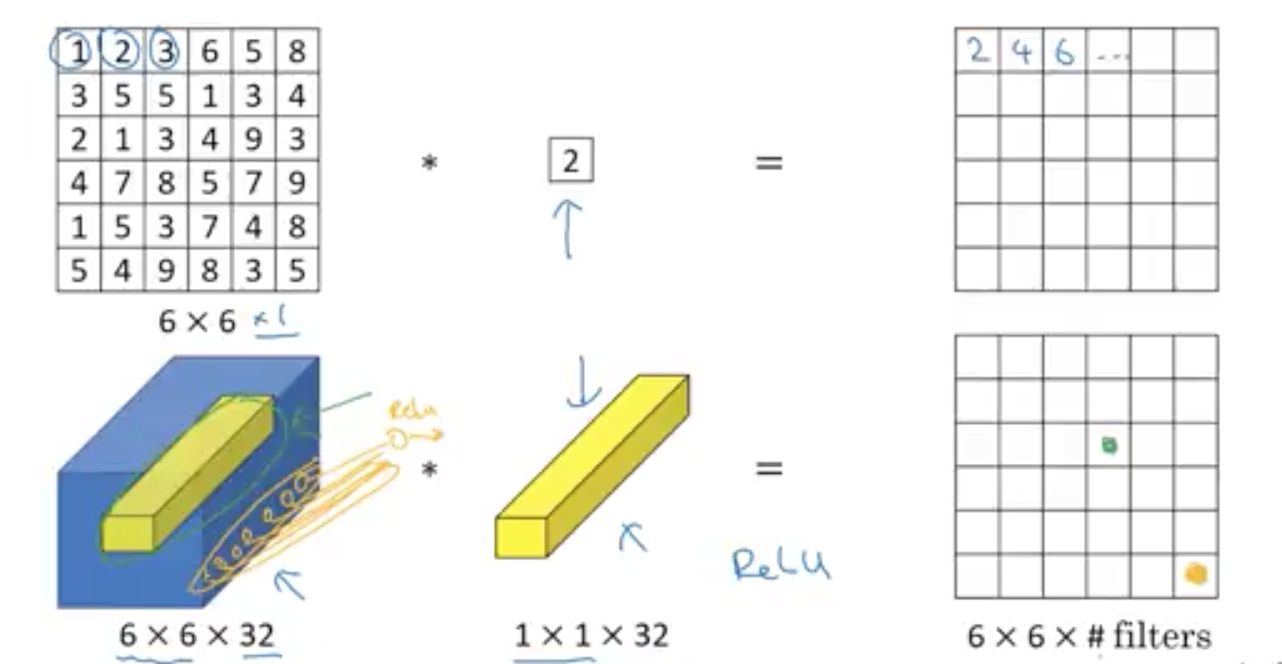 (Lin et al., 2013 network in network)
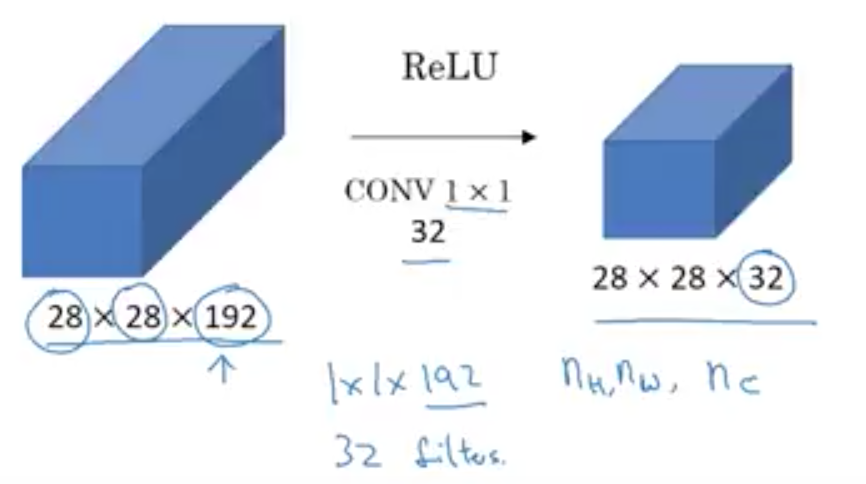 Reduce the number of inputs 
Decreases computation cost dramatically
18
Inception-v4 (Szegedy et al., 2017)
19
2.Deep3I-> new Deep3I block
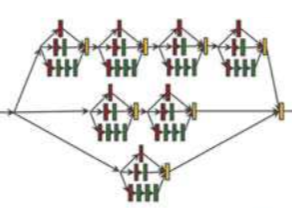 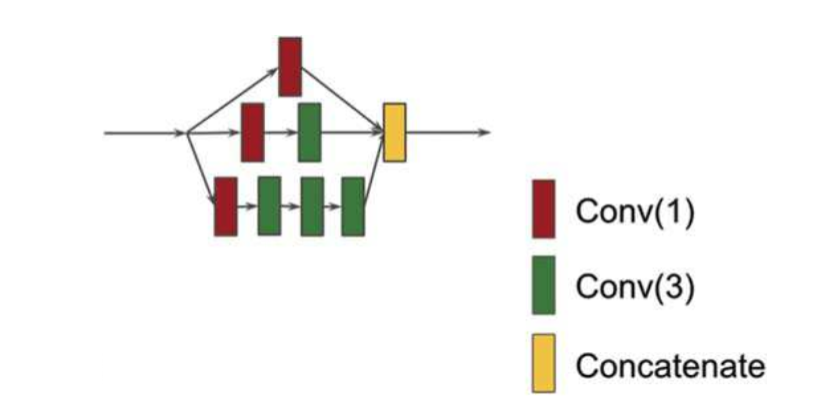 20
2. Deep3I-> Overall Deep3I architecture
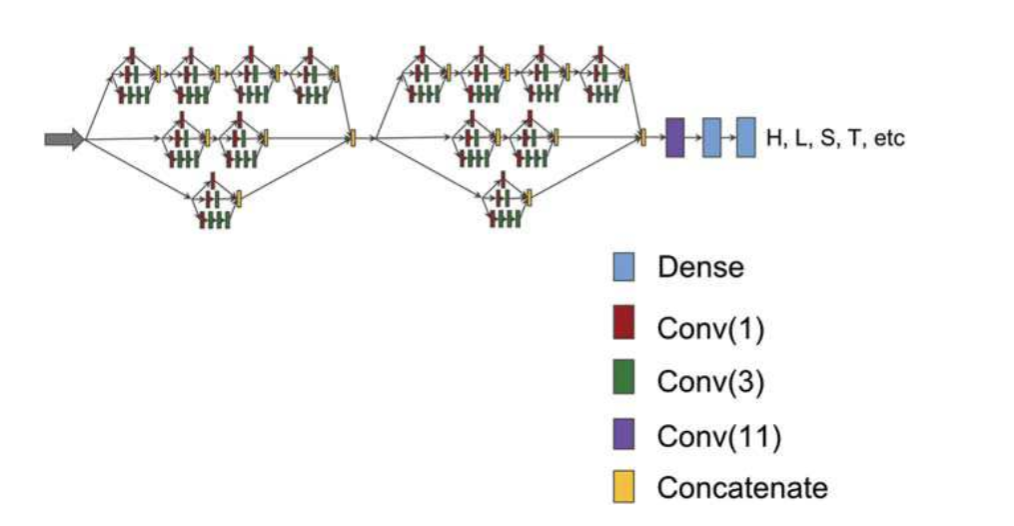 https://dslsrv8.cs.missouri.edu/~cf797/MUFoldSS/
21
Dataset and Performance Measure
22
Compare with state-of-the-art tools
SSPro (Cheng et al., 2005) using RNN
PSIPRED (Jones 1999) using two layer NN
DeepCNF (Wang et al., 2016) using deep convolutional neural fields
SPIDER3 (Heffernan et al., 2017) using deep Bi-RNN
Q3 accuracy results of various prediction methods on CASP dataset
24
Q8 accuracy results of various prediction methods on CASP dataset
25
Outline
Introduction and Overview
Proposed Methods:
DeepNRN and Deep3I for secondary structure prediction
DeepRIN for backbone torsion angle prediction
DeepIDN for beta turn prediction
DeepICN for gamma turn prediction
MUFold-SS-Angle server
Summary
26
Introduction
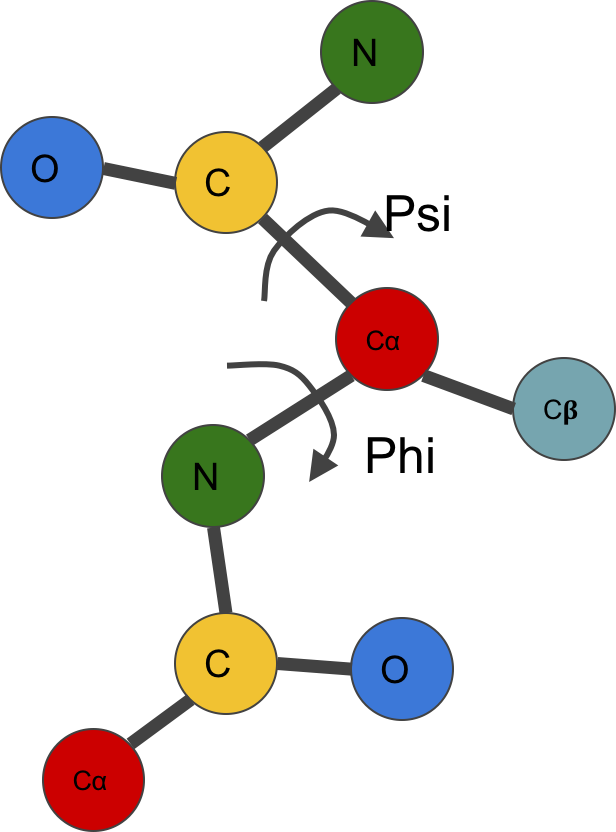 Protein sequence: 20 types of amino acids
GKSSKALNEAAEQGDLAKVKNLVQKNKIDLNAQDETGMTPLMNAAMGGNLDIVKFLLSKKVNLELKNNGGET
Predict
Psi Phi Angle: a real value
Psi angle is between Plane O-C-C𝛼 and N-C-C𝛼
Phi angle is between Plane C-C𝛼-N and N-C𝛼-C𝛽
27
[Speaker Notes: Write the angle definition]
Related Work
28
Propose method for torsion angle prediction
Deep residual inception network (DeepRIN)
Use inception and residual network
Use physico-chemical feature 
Use PSI-Blast and HHBlits Profile 
Predicted SS8
New DeepRIN Block
http://dslsrv8.cs.missouri.edu/~cf797/MUFoldAngle/
30
DeepRIN architecture
31
Dataset and Performance Measure
32
MAE among three tools
33
PCC among three tools
34
MAE and PCC of Psi-Phi angle prediction between SPIDER2, SPIDER3 and DeepRIN on recent PDB
35
Outline
Introduction and Overview
Proposed Methods:
DeepNRN and Deep3I for secondary structure prediction
DeepRIN for backbone torsion angle prediction
DeepIDN for beta turn prediction
DeepICN for gamma turn prediction
MUFold-SS-Angle server
Summary
36
Introduction
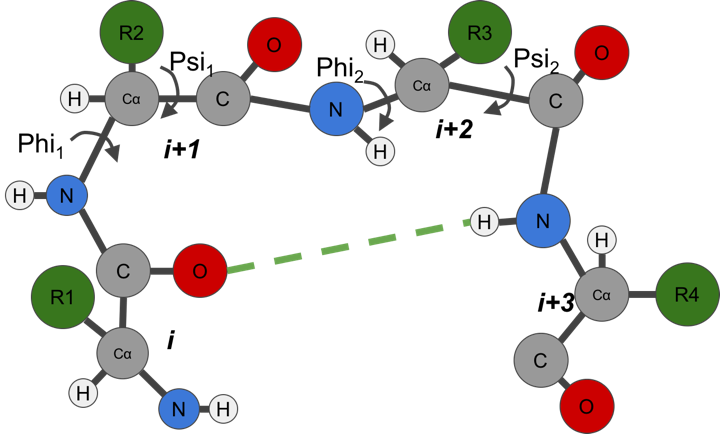 Protein sequence: 20 types of amino acids
GKSSKALNEAAEQGDLAKVKNLVQKN
Predict
Turn or nonturn:
nnnnnnttttnnnnnnnnnnnttttnnnnnnn
A β turn, consisting four consecutive amino acids, is a type of non-regular secondary structure in proteins that causes a change in direction of the polypeptide chain.
37
[Speaker Notes: Define 4 consecutative amnio acid]
Related work
38
[Speaker Notes: Define MCC mearning]
Propose method for Beta-turn prediction
Deep Dense Inception network (DeepDIN)
Use DenseNet and inception networks
Add a new feature: predicted Shape String from Frag1D (Zhou et al., 2010)
DeepDIN -> DenseNet (Huang et al., 2016)
Figure credit: (Huang et al., 2016)
DenseNets: to get around the vanishing gradient problem via its inter-layer connection architecture
40
New DeepDIN module
Conv3
Concatenate
http://dslsrv8.cs.missouri.edu/~cf797/MUFoldBetaTurn/download.html
41
DeepDIN architecture
42
DeepDIN -> Model Learning Strategy
Apply balanced learning to handle imbalanced dataset
For example, TypeI beta-turn positive v.s. negative samples ratio is 0.031
Assign class weights during training
Apply transfer learning to handle small dataset
For example, TypeVIa2 has only 177 proteins (188 turns)
Use large turn/non-turn data to train DeepDIN
Feed the pre-train network with small class data
Dataset and Performance Measure
44
Prediction on BT426
45
Nine-class beta-turn and non turn class size in BT6376
46
Beta turn prediction result comparing with state-of-the-art tool BetaTPred3
47
How different features affect the results
48
Outline
Introduction and Overview
Proposed Methods:
DeepNRN and Deep3I for secondary structure prediction
DeepRIN for backbone torsion angle prediction
DeepIDN for beta turn prediction
DeepICN for gamma turn prediction
MUFold-SS-Angle server
Summary
49
Introduction
Protein sequence: 20 types of amino acids
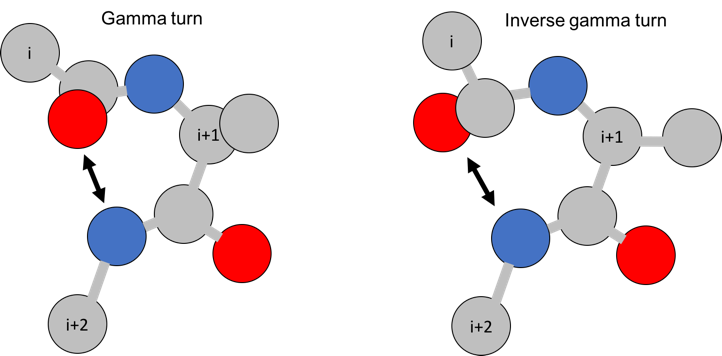 GKSSKALNEAAEQGDLAKVKNLVQKN
Predict
Turn or nonturn:
nnnnnnntttnnnnnnnnnnntttnnnnnnnn
A Gamma turn contains 3 consecutive residues with H-bond between the carbonyl oxygen of residue (i) and the hydrogen of the amide group of residue (i+2).
50
[Speaker Notes: Write the definition]
Related Work
51
[Speaker Notes: Merge related work to result use this format!]
Propose method for gamma-turn prediction
Deep inception capsule networks (DeepICN)
Use inception and capsule networks
Use predicted shape string and HHBlits profile
DeepICN-> Capsule Network (Sabour et al., 2017)
Hinton’s breakthrough AI research work in the past 10 years. 
Stimulate additional wave of research and very cool applications
Capsules can discover the orientation and relative spatial relationships between object and/or object components, where CNN cannot.
Capsule (Sabour et al., 2017)
A  neuron detects a
specific pattern, beak.
Neuron A	Neuron B
Neuron: output a value, Capsule: output a vector
Detect one type
of patterns
𝑣1
1.0
⋮
Cap
𝑣
−1.0
⋮
Cap
𝑣2
Each dimension of v represents  the characteristics of patterns.
The norm of v represents the existence.
Cap
54
Dynamic routing (Sabour et al., 2017)
Capsules at one level make predictions, via transformation matrices, for higher-level capsules. 
When multiple predictions agree, a higher level capsule becomes active.
Strong
agreement
55
What is a Capsule? (Sabour et al., 2017)
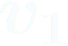 “A capsule is a group of neurons whose activity vector represents the instantiation parameters of a specific type of entity such as an object or an object part.”
General ideas:
Each dimension of v represents the characteristic of pattern;
The norm of v represents the existence (confidence).
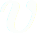 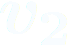 object parts
entity
Caps
group of neurons
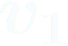 Caps
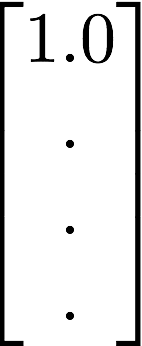 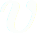 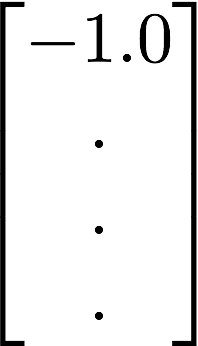 Caps
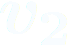 activity vector
Traditional v.s. Capsule Neuron
????
Scalar
Column Vector
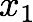 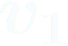 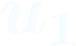 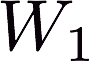 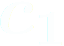 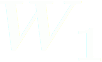 Activation
function
????
Squashing
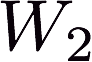 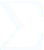 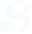 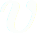 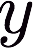 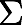 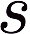 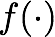 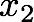 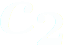 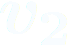 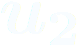 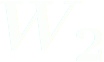 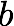 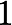 Capsule Neuron: Vector → Vector
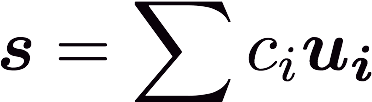 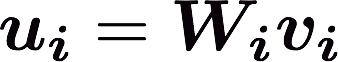 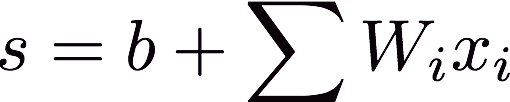 Traditional Neuron: Scalar → Scalar
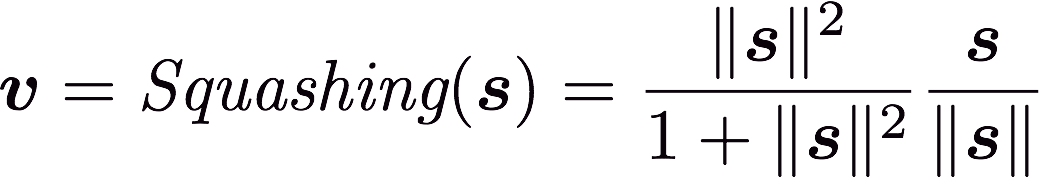 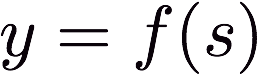 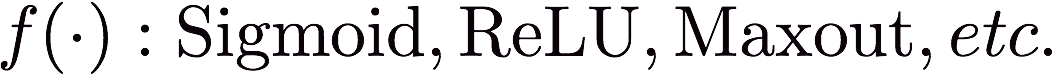 [ Sabour, S., Frosst, N., & Hinton, G. E. (2017). Dynamic Routing Between Capsules. arXiv preprint arXiv:1710.09829. ]
Initialize
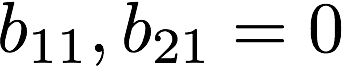 for r in range(1...T)
Dynamic Routing (by Agreement)
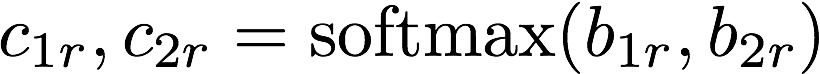 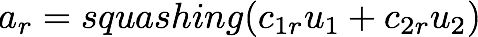 Routing
Algorithm
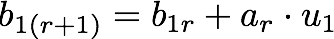 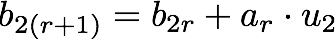 Squashing
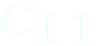 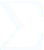 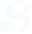 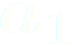 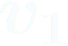 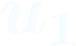 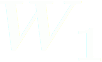 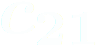 Here: T=2
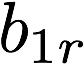 update “agreement”
“agreement”
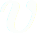 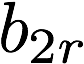 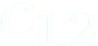 Squashing
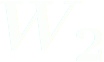 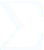 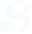 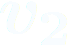 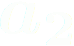 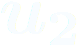 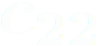 is confidence
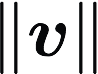 RNN????
[ Sabour, S., Frosst, N., & Hinton, G. E. (2017). Dynamic Routing Between Capsules. arXiv preprint arXiv:1710.09829. ]
Capsules (Sabour et al., 2017)
capsule length represents the probability of the entity being present at the specific location in the image 
capsule angle encodes other properties of the objects such as the rotation angle, skew, thickness, size, etc.
Dynamic routing algorithm (Sabour et al., 2017)
Routing is the act of relaying information to another actor who can more effectively process it.
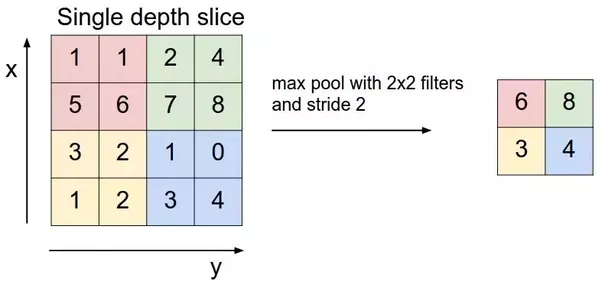 CapsuleNet’s  way of routing, different from MaxPooling, sends the information to the capsule above it that is best at dealing with it
60
DeepICN architecture
New features
Conv before concatenate
Inception + CapsNet
Capsule Length
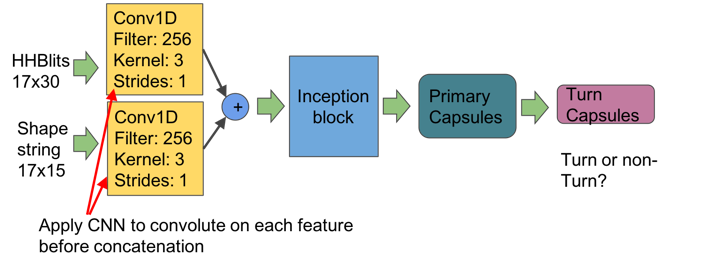 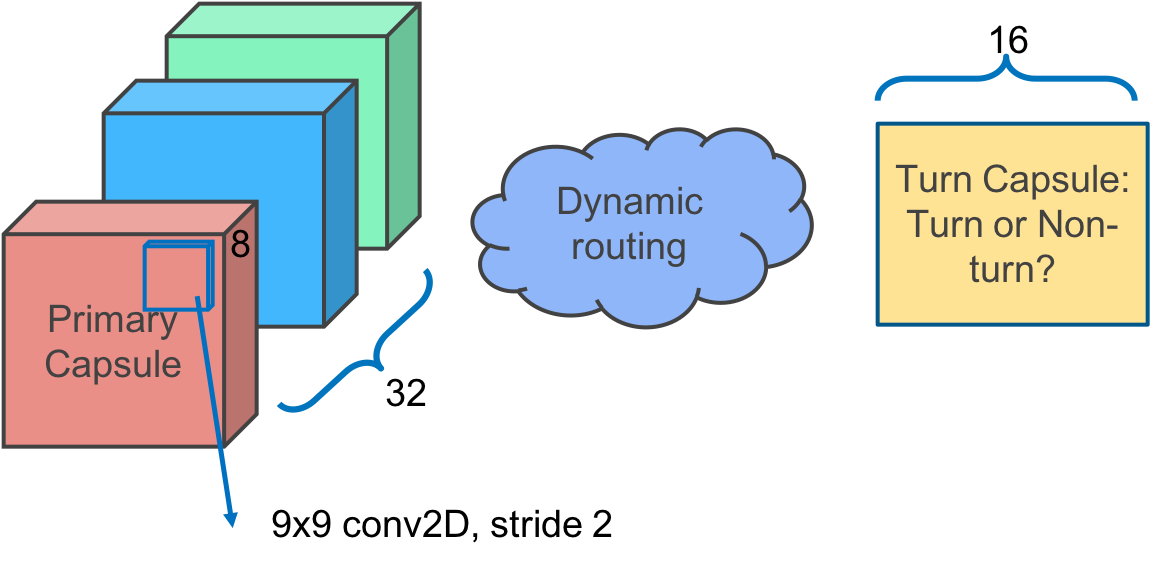 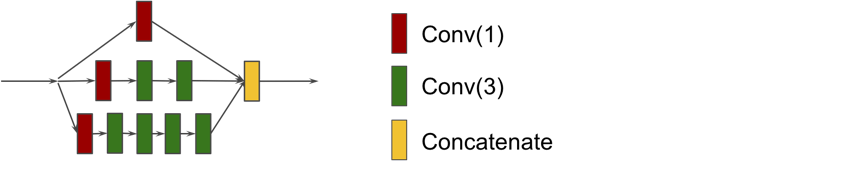 61
[Speaker Notes: Capcity o fnetwork and genalization of the network pu the network result into this network
List the technequie
expand]
Dataset and Performance Measure
62
Performance comparison with previous predictors on GT320 benchmark
63
Prediction confidence: the capsule length (norm)
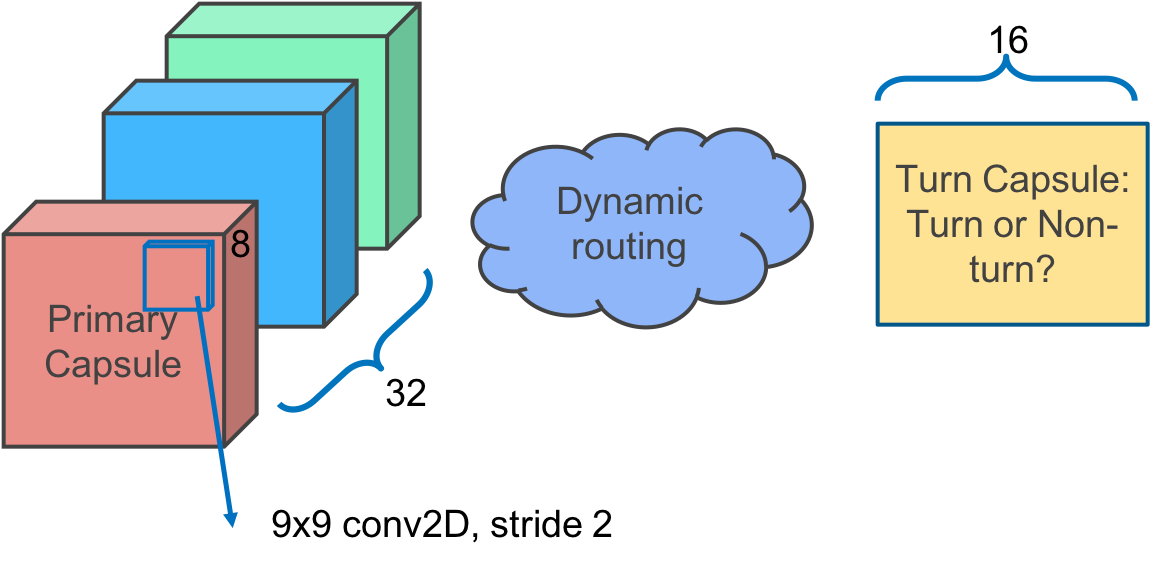 64
Discover gamma turn (Classical, Inverse and non) motif using WebLogo (Crooks et al., 2004)
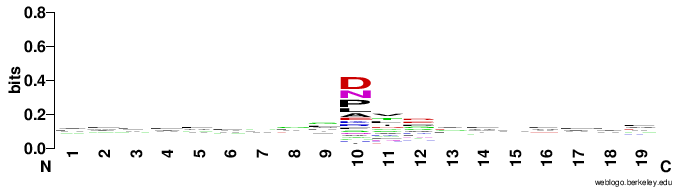 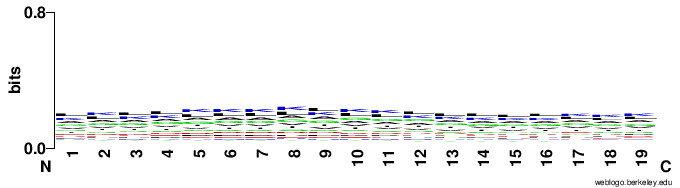 65
T-SNE (van der Maaten and Hinton, 2008) visualization of features of input and learnt by capsules
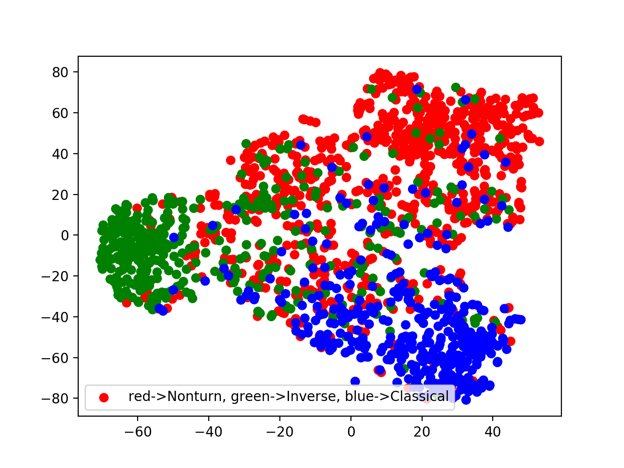 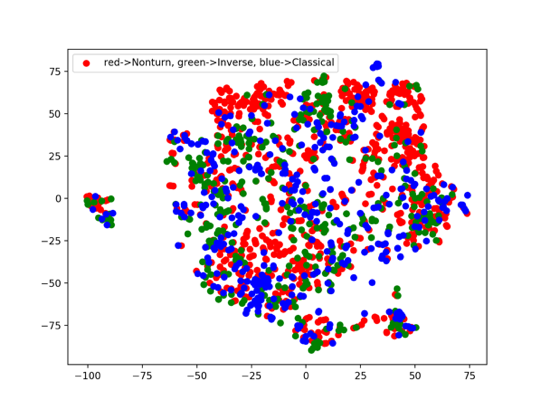 3000 training
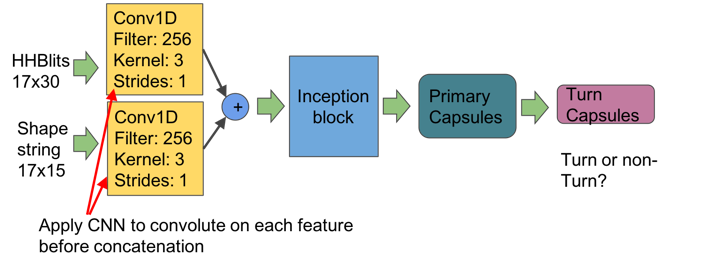 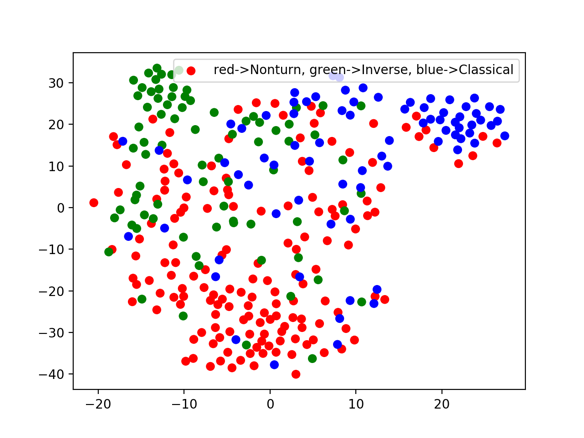 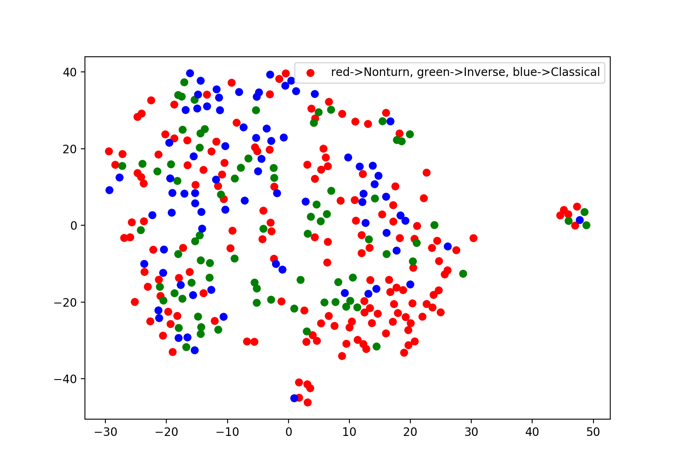 500 test
66
[Speaker Notes: Use trained network and talk about the dataset how many training how many testing]
Outline
Introduction and Overview
Proposed Methods:
DeepNRN and Deep3I for secondary structure prediction
DeepRIN for backbone torsion angle prediction
DeepIDN for beta turn prediction
DeepICN for gamma turn prediction
MUFold-SS-Angle server
Summary
67
Submit a job and system log
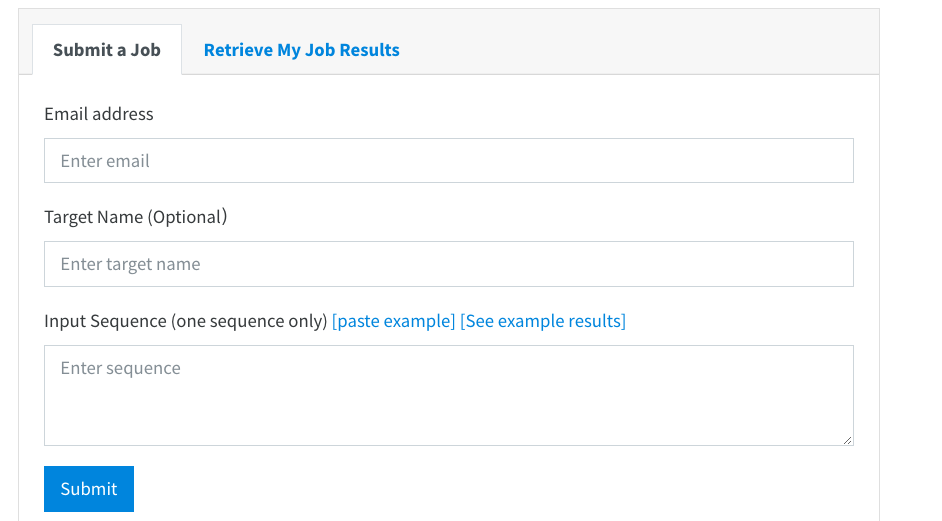 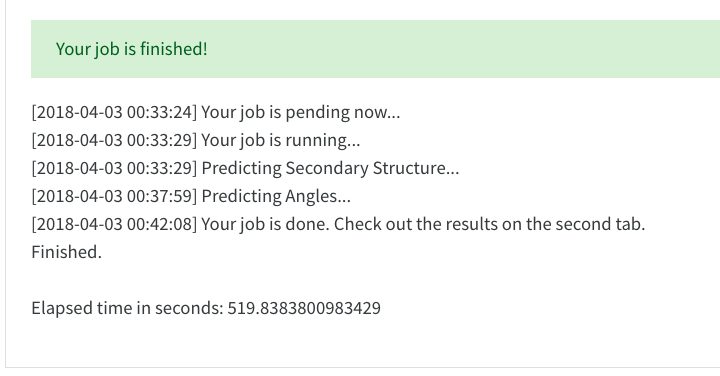 68
Retrieve prediction results
69
Data visualization
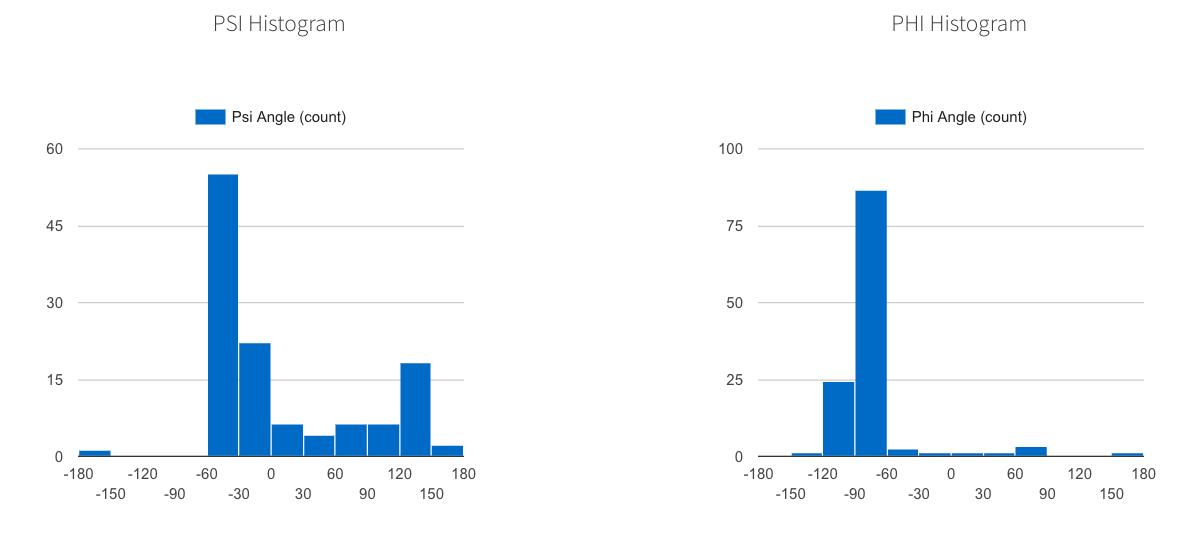 70
Outline
Introduction and Overview
Proposed Methods:
DeepNRN and Deep3I for secondary structure prediction
DeepRIN for backbone torsion angle prediction
DeepIDN for beta turn prediction
DeepICN for gamma turn prediction
MUFold-SS-Angle server
Summary
71
Summary Table
72
Refereed Publications
Fang, Chao, Yi Shang and Dong Xu. " A New deep neighbor-residual neural network for protein secondary structure prediction. "  Tools with Artificial Intelligence (ICTAI), 2017 IEEE 29th International Conference on. IEEE, 2017. 
Fang, Chao, Yi Shang and Dong Xu. "MUFOLD-SS: New Deep Inception-Inside-Inception Networks for Protein Secondary Structure.” Proteins: Structure Function and Bioinformatics.
Fang, Chao, Yi Shang and Dong Xu. “Prediction of Protein Backbone Torsion Angles Using Deep Residual Inception Neural Networks.” IEEE/ACM Transactions on Computational Biology and Bioinformatics
Fang, Chao, Yi Shang and Dong Xu. “MUFold-BetaTurn: Improving Beta Turn Prediction Using Deep Dense Networks.” (submitted to journal)
Fang, Chao, Yi Shang and Dong Xu. “MUFold-GammaTurn: Improving Gamma Turn Prediction Using CapsuleNets.” (submitted to journal)
Fang, Chao, Zhaoyu Li, Yi Shang and Dong Xu. “MUFold-SS-Angle: A Web Server for Protein Secondary Structure and Backbone Torsion Angle Prediction.” (submitted to journal)
73
Acknowledgement
This work was partially supported by National Institutes of Health (NIH) grant R01-GM100701
The high-performance computing infrastructure was partially supported by National Science Foundation (NSF) under grant number CNS-142929.
Some materials (including figures and text) were taken from the Internet at the public domain.
74
Database study
HHBlits (incetpion)+pyhsicahmeical
Database filter using sequence length
Server long to short
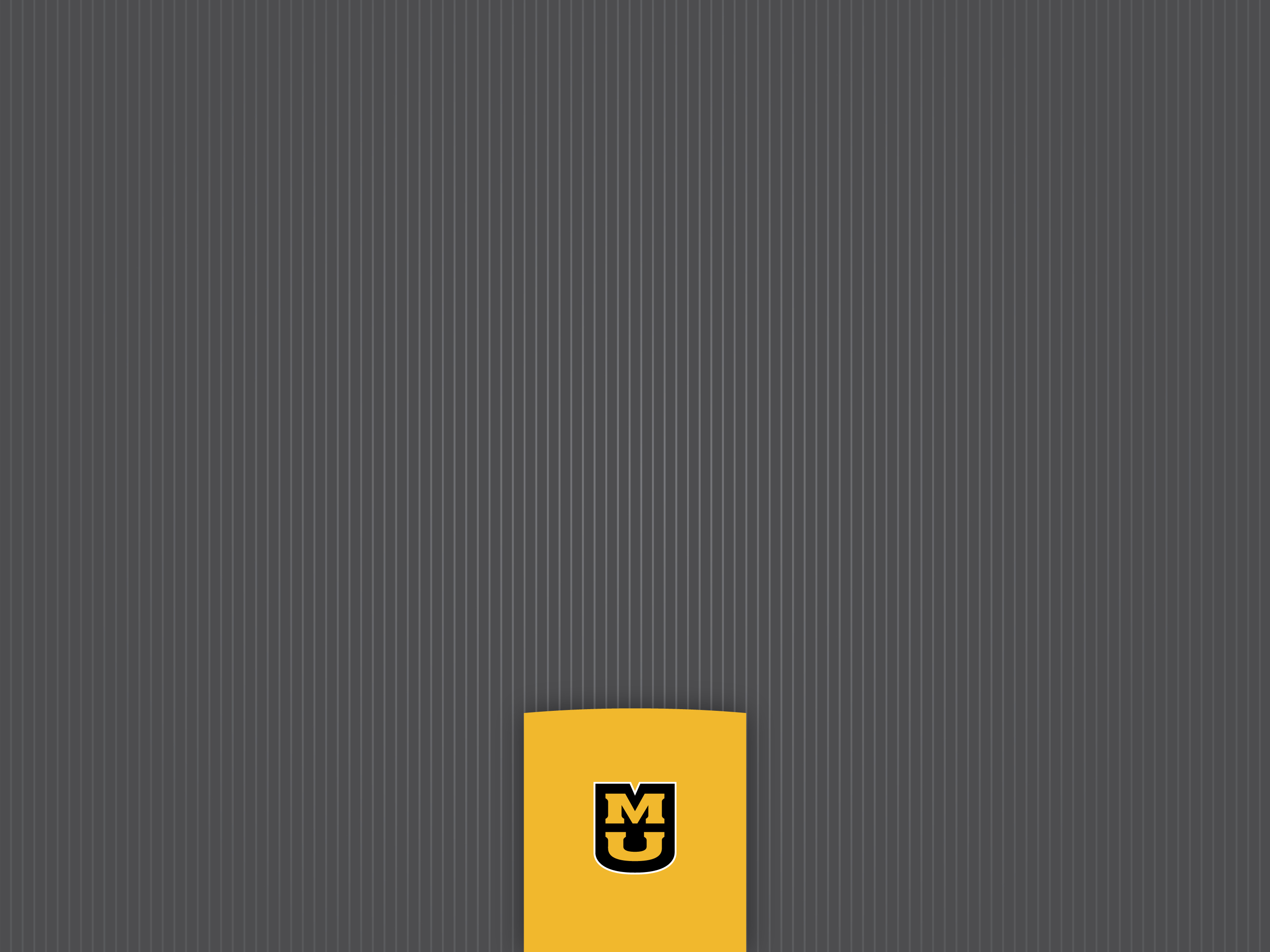 Thank you
76